DOLCH Sight Words
List 3
do
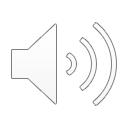 can
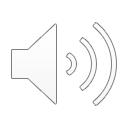 could
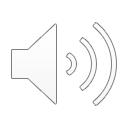 when
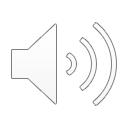 did
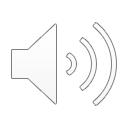 what
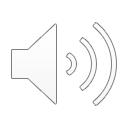 so
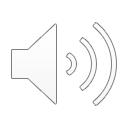 see
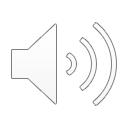 not
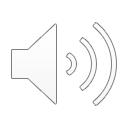 were
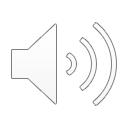 get
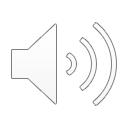 them
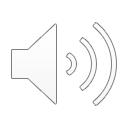 like
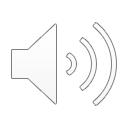 one
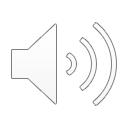 this
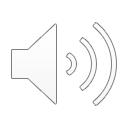 my
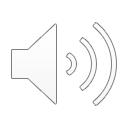 would
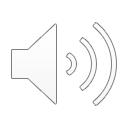 me
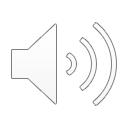 will
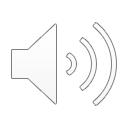 yes
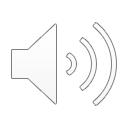